Chuyên in ấn văn phòng số lượng lớn
1
2
5
4
6
3
Phân phối văn phòng phẩm
Phân phối băng dính công nghiệp chất lượng cao
Phân phối, cho thuê thiết bị máy văn phòng
Sửa chữa, bảo dưỡng, bảo trì máy văn phòng
Nội thất văn phòng
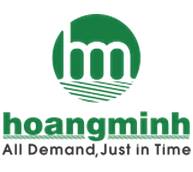 CÔNG TY CỔ PHẦN TẬP ĐOÀN CENTURY HOÀNG MINH
HỒ SƠ NĂNG LỰC
Company profile
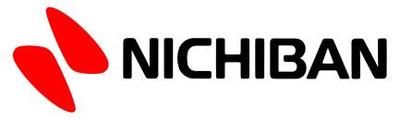 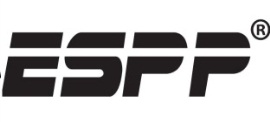 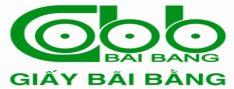 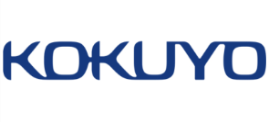 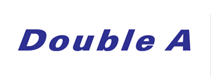 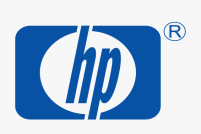 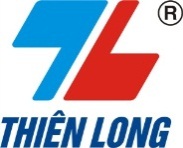 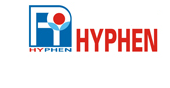 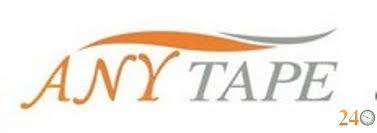 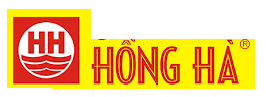 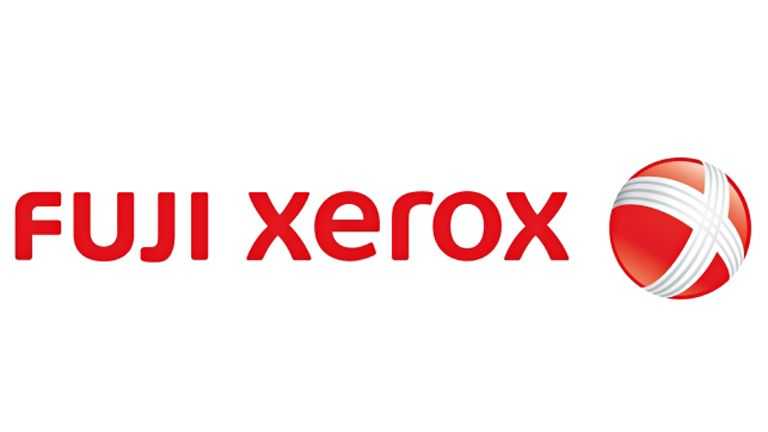 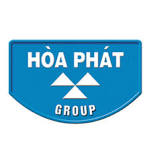 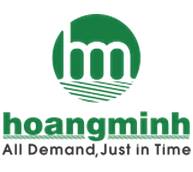 I. PHƯƠNG CHÂM HOẠT ĐỘNG
Công ty Cổ phần Tập đoàn Century Hoàng Minh luôn nỗ lực hết mình để đạt được sự tin cậy của Quý khách hàng cùng với phương châm sau:
ALL DEMAND, JUST IN TIME
1
II. LĨNH VỰC HOẠT ĐỘNG
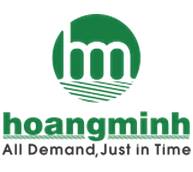 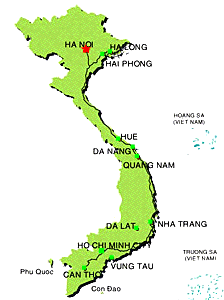 2
III. THẾ MẠNH – SỰ KHÁC BIỆT
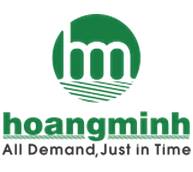 Với thế mạnh được hưởng những quyền lợi khác biệt từ nhà cung cấp, hệ thống mạng lưới rộng khắp, đội ngũ nhân viên, nhiệt tình, chuyên môn cao, làm việc theo quy trình chuyên nghiệp, công ty chúng tôi có khả năng cạnh tranh cao so với các công ty đối thủ trên thị trường về dịch vụ, giá cả.
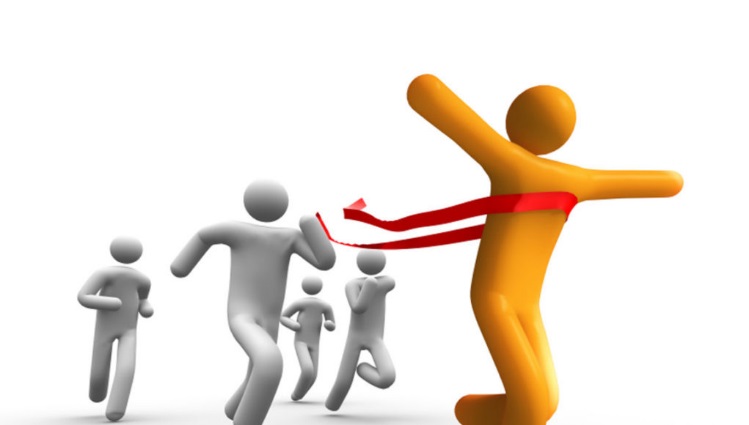 3
Hoàng Minh tự hào là Nhà phân phối độc quyền sản phẩm của các hãng nổi tiếng:
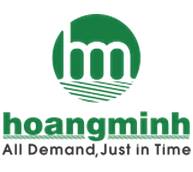 III. THẾ MẠNH – SỰ KHÁC BIỆT
3.1
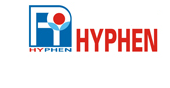 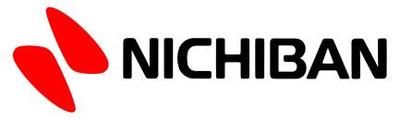 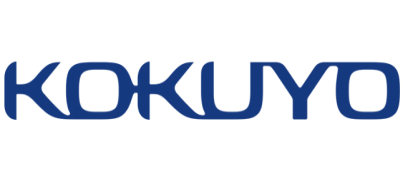 Văn phòng phẩm chất lượng cao đến từ Nhật Bản
Băng keo chất lượng cao đến  đến từ Nhật Bản
Văn phòng phẩm, áo mưa, đồ nhựa chất lượng cao sản xuất tại Việt Nam
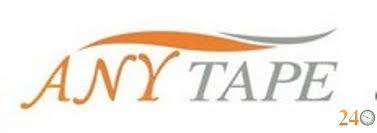 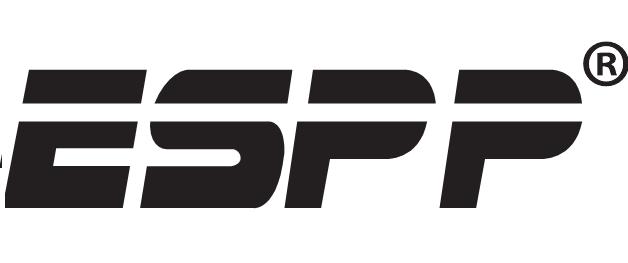 Văn phòng phẩm, băng keo dính chất lượng cao đến từ Hàn Quốc
Văn phòng phẩm chất lượng cao đến từ Singapore
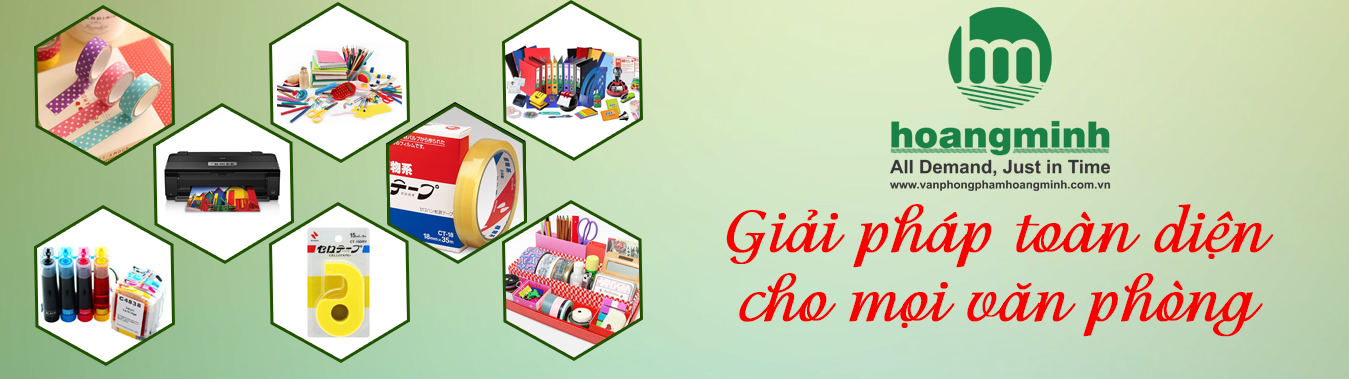 4
Hoàng Minh là Nhà phân phối chính thức Văn phòng phẩm, thiết bị văn phòng các hãng sau:
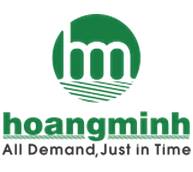 III. THẾ MẠNH – SỰ KHÁC BIỆT
3.2
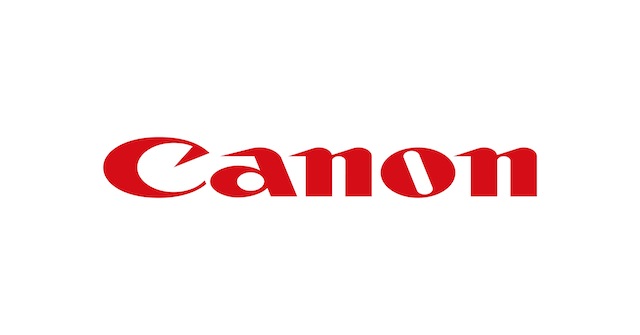 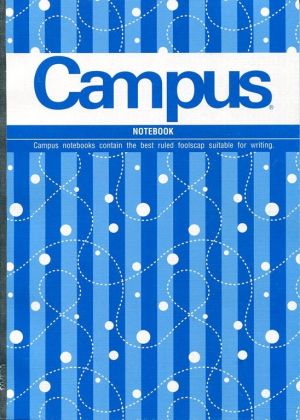 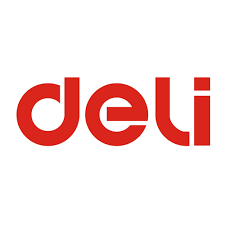 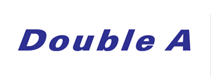 Đồ dùng văn phòng: Bút, kéo, Kẹp, Gọt chì,…
Vở học sinh, bọc vở, tẩy,…
Giấy in các loại cỡ, Kẹp, Dập ghim,…
Máy Fax, Máy in, Máy quét,…
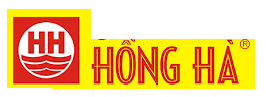 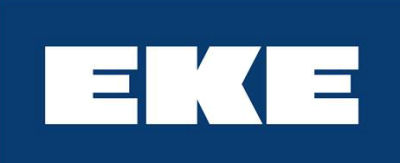 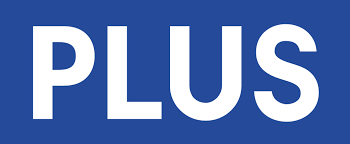 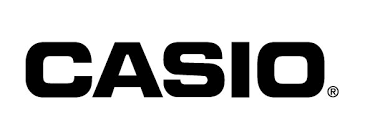 Dập ghim, Chân ghim, Băng xóa, Cặp file,…
Cặp hộp, Cặp File,Cặp ba dây,…
Máy tính cầm tay
Vở, đồ dùng học sinh,…
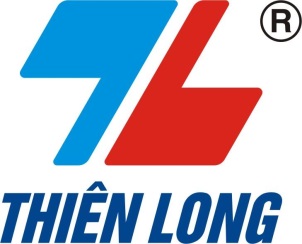 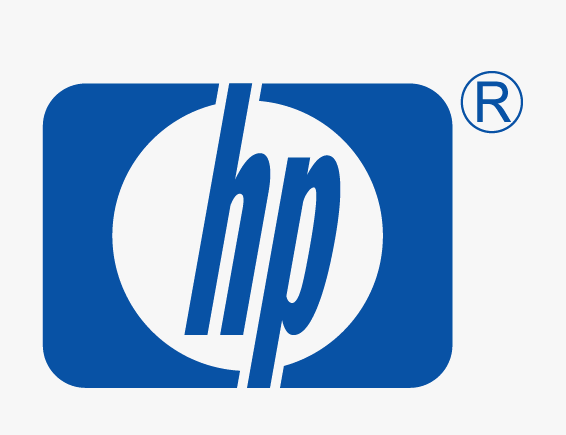 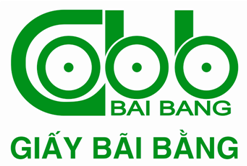 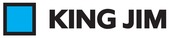 Giấy in các loại cỡ…
Đồ văn phòng phẩm: Cặp file….
Máy tính Desktop, Laptop, phụ kiện
Bút bi, bút mực…
5
Xưởng in ấn khối lượng lớn: Máy móc thiết bị in
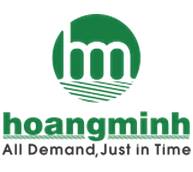 III. THẾ MẠNH – SỰ KHÁC BIỆT
3.3
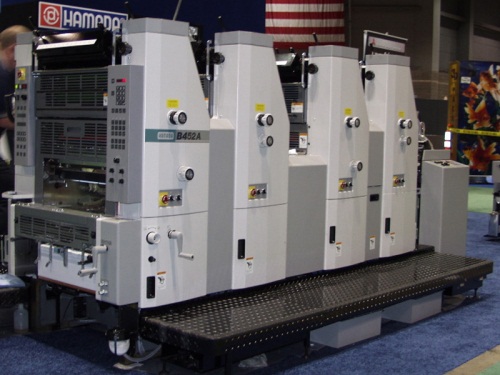 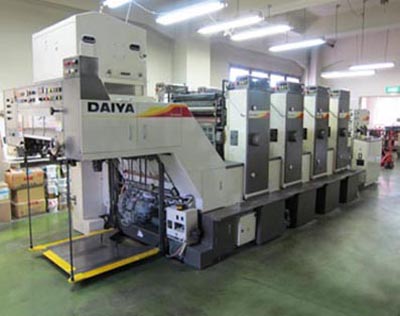 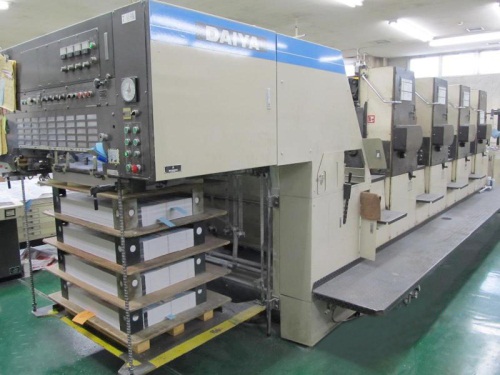 Máy 4 màu HAMADA (Japan) - Khổ in lớn nhất 36x52cm
Máy 4 màu Mitsubishi Daya (Japan) - Khổ in lớn nhất 52x72cm
Máy 4 màu Mitsubishi Daya (Japan) -  - Khổ in lớn nhất 72x102cm
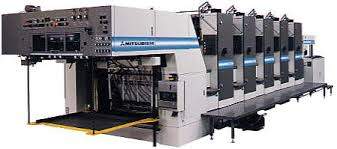 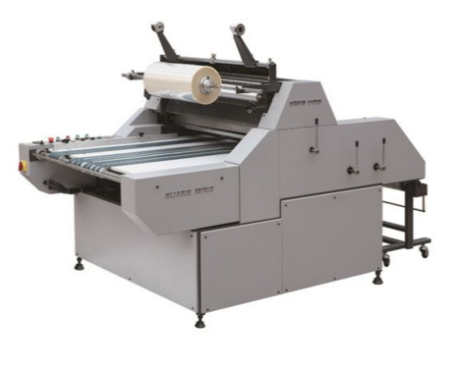 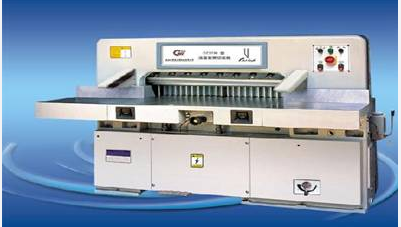 Máy cán
Máy in 04 màu khổ lớn
Máy xén
6
Kho 500m2, đảm bảo tiêu chuẩn bảo quản, bốc xếp hàng hóa và an toàn phòng cháy chữa cháy
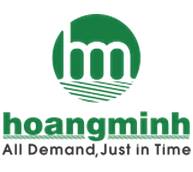 III. THẾ MẠNH – SỰ KHÁC BIỆT
3.4
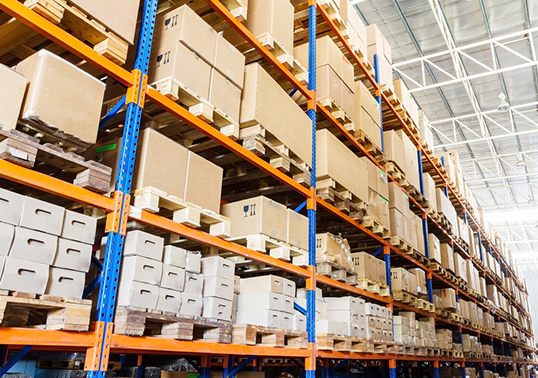 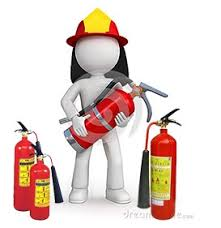 6
Đội xe vận chuyển và các công ty vận chuyển liên kết
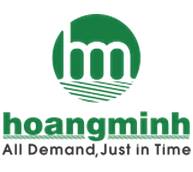 III. THẾ MẠNH – SỰ KHÁC BIỆT
3.5
6
Quy trình làm việc chuyên nghiệp – nhân viên tay nghề cao
III. THẾ MẠNH – SỰ KHÁC BIỆT
3.6
Trong vòng 02h
Nội tỉnh: trong vòng 01-02 ngày
Ngoại tỉnh: trong vòng 02-03 ngày
7
VỐN ĐẦU TƯ TĂNG TRƯỞNG QUA TỪNG NĂM
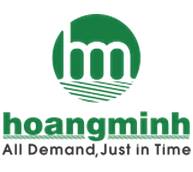 III. THẾ MẠNH – SỰ KHÁC BIỆT
3.7
ĐVT: triệu đồng
8
IV. CÁC DỊCH VỤ CHỦ YẾU
9
IV. CÁC DỊCH VỤ CHỦ YẾU
10
Sản phẩm Băng keo đến từ Nhật Bản
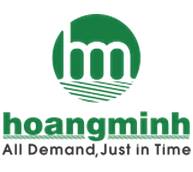 V. SẢN PHẨM NỔI BẬT
5.1
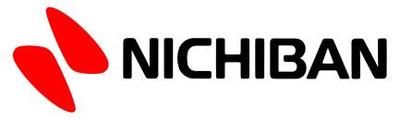 1
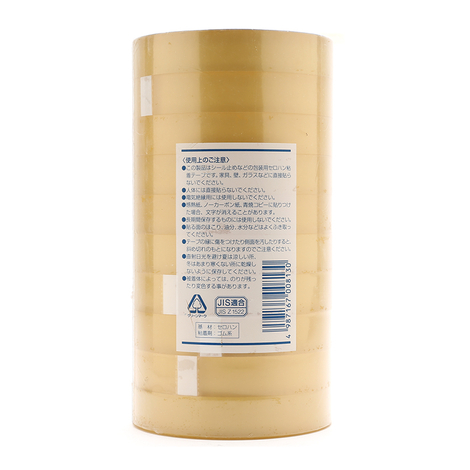 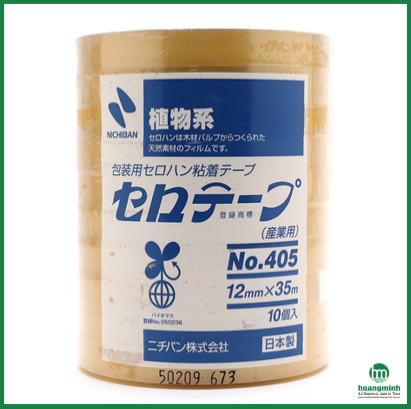 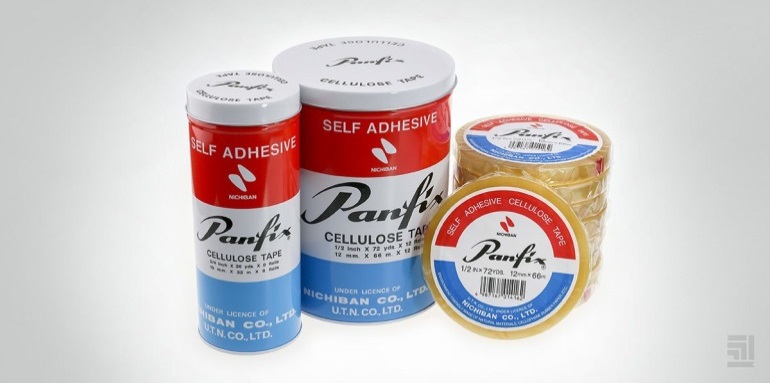 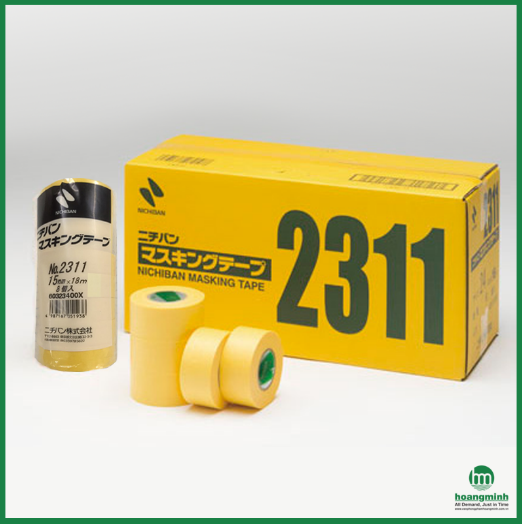 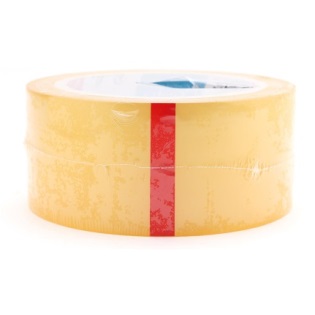 Băng dính Panfix Cellulose 75mm x 12mm x 36yard
Thân thiện với môi trường với nguyên liệu hoàn toàn tự nhiên
Dễ dàng xé được bằng tay
Là sản phẩm được ưa chuộng nhất để dán hoặc đóng gói nhẹ
Không lực hút tĩnh điện, khác với các loại băng dính nhựa khác
Băng dính bảo vệ bề mặt 2311
Được làm từ giấy washi và lớp keo dính chiết xuất từ mủ cao su tự nhiên
Bám dính tốt trên mọi bề mặt vật liệu, không phai màu theo thời gian
Không chứa hóa chất độc hại, an toàn cho người sử dụng
Ứng dụng che những lỗ hổng trên bề mặt xe trước khi sơn
Băng dính Nichiban 405 12mm x 35m

Dùng để thử vải, thử sơn và đóng gói đơn giản, được làm từ vật liệu giấy bóng kính xen-lo-fan.
Băng dính Panfix OPP 
Độ bám dính tốt và phù hợp niêm phong tất cả các loại thùng
Chất kết dính bằng cao su tự nhiên
Là loại băng dính đóng thùng có hiệu quả kinh tế cao nhất
11
Đồ dùng văn phòng: Cặp tài liệu/ Giấy/ Bút….
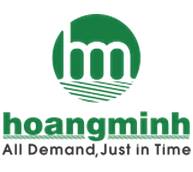 V. SẢN PHẨM NỔI BẬT
5.2
1
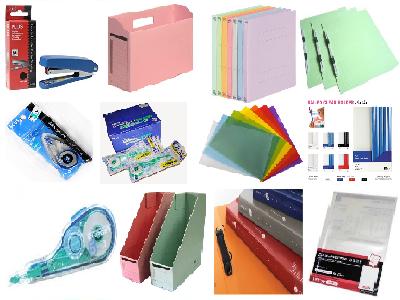 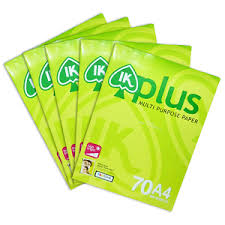 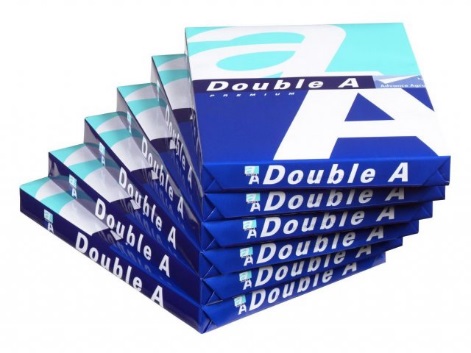 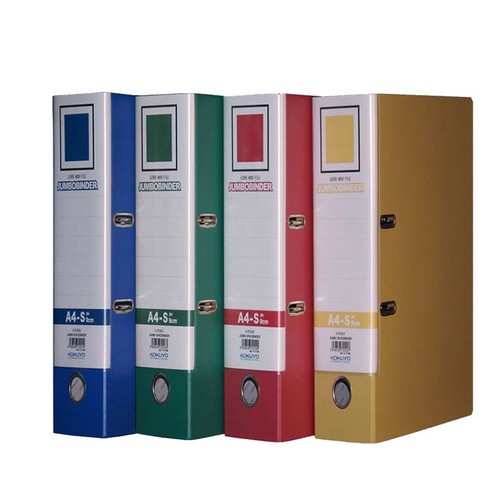 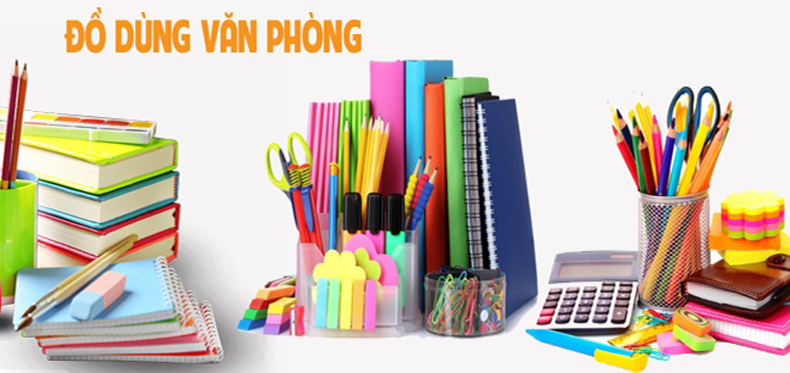 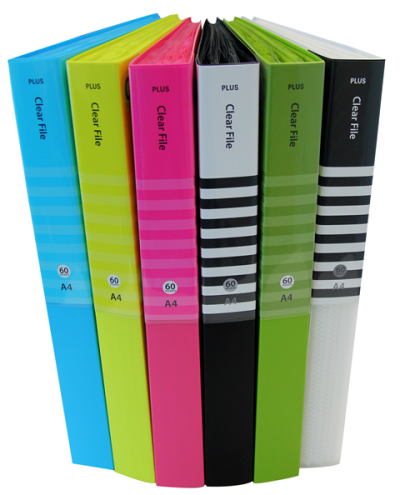 12
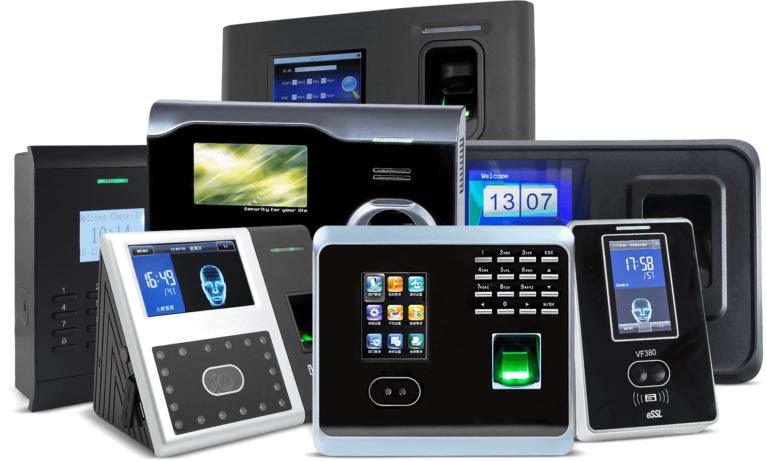 Thiết bị văn phòng:
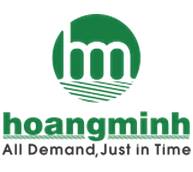 V. SẢN PHẨM NỔI BẬT
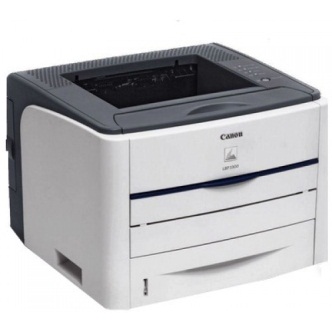 5.3
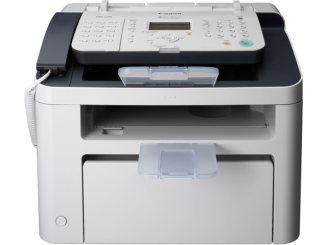 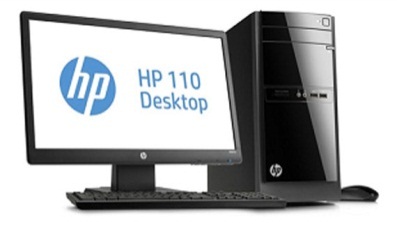 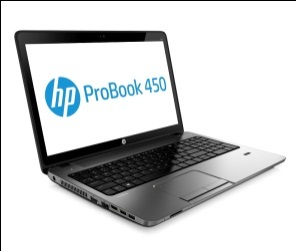 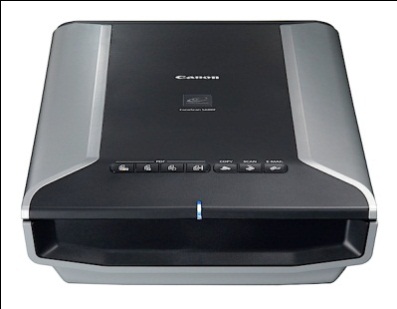 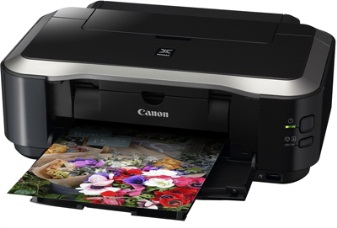 Máy tính Desktop, Laptop, phụ kiện …..
Máy Fax, Máy in, Máy quét…..
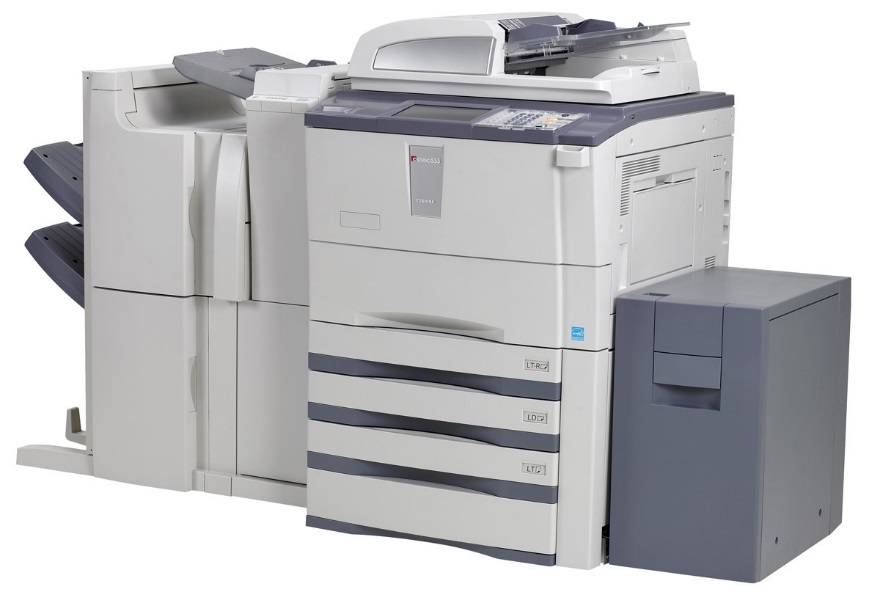 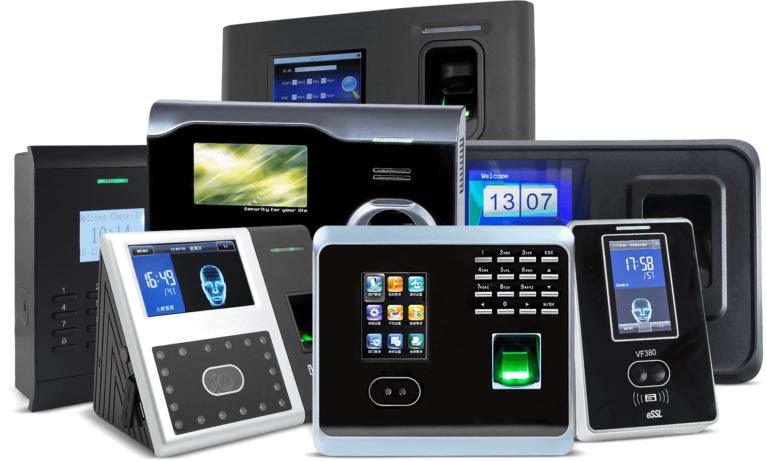 Máy chấm công
Máy photocopy
13
Nội thất văn phòng:
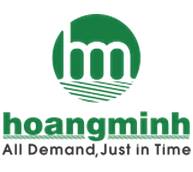 V. SẢN PHẨM NỔI BẬT
5.4
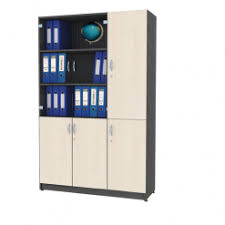 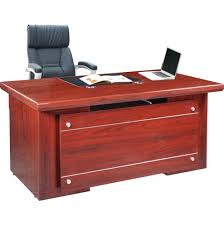 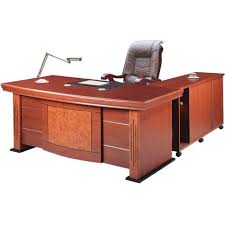 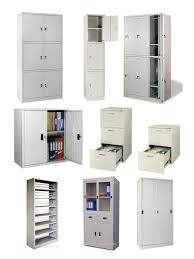 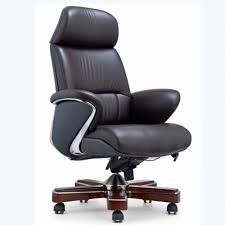 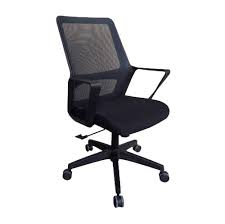 14
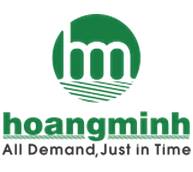 VI. MỘT SỐ KHÁCH HÀNG TIÊU BIỂU SỬ DỤNG SẢN PHẨM CỦA HOÀNG MINH
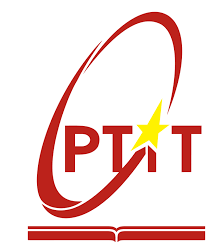 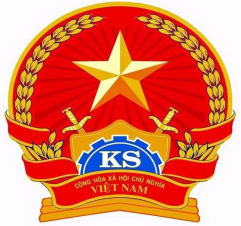 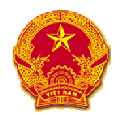 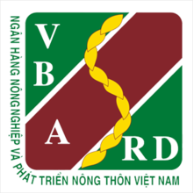 Viện kiểm sát nhân dân tối cao
Học viện Công nghệ Bưu chính Viễn thông
Ngân hàng NN và PTNT Việt Nam
Bộ Quốc Phòng
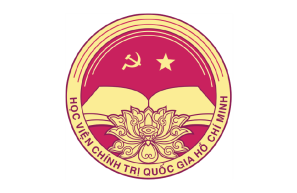 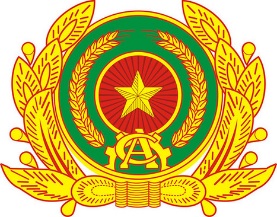 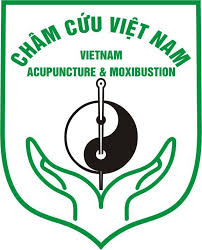 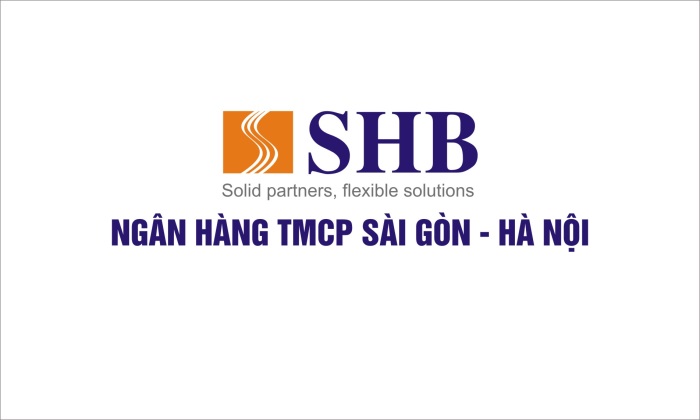 Bộ Công An
Bệnh viện Châm cứu Trung Ương
Học viện Chính trị Quốc gia Hồ Chí Minh
Ngân hàng TMCP Sài Gòn - Hà Nội
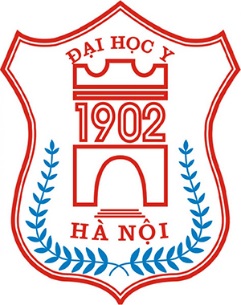 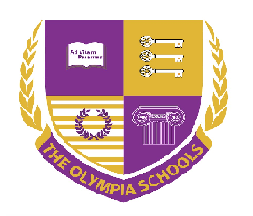 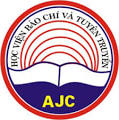 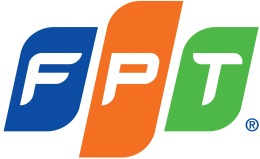 Công ty CP Viễn thông FPT
Đại học Y Hà Nội
Trường PTLC Olympia
Học viện báo chí và tuyên truyền
15
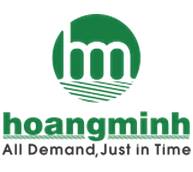 VI. MỘT SỐ KHÁCH HÀNG TIÊU BIỂU SỬ DỤNG SẢN PHẨM CỦA HOÀNG MINH
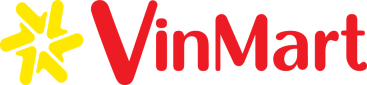 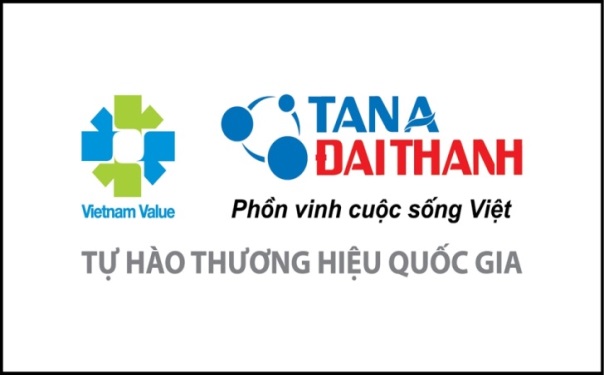 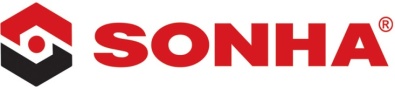 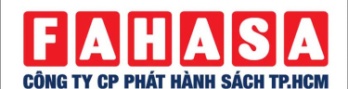 Hệ thống siêu thị Vinmart thuộc Tập đoàn Vingroup
Tập đoàn Tân Á Đại Thành
Công ty CP Phát hành sách TP Hồ Chí Minh
Tập đoàn Sơn Hà
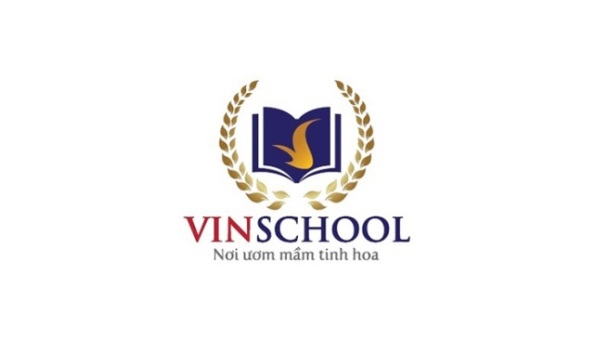 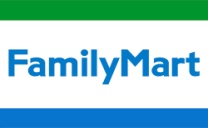 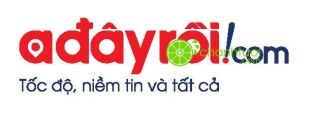 Thương mại điện tử thuộc Tập đoàn Vingroup
Chuỗi cửa hàng tiện lợi gia đình Việt Nam
Trường học thuộc Tập đoàn Vingroup
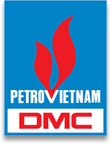 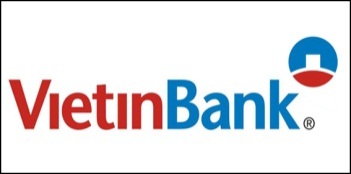 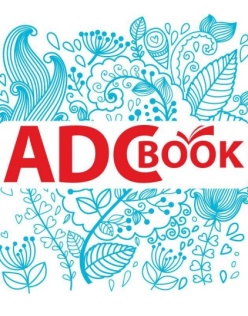 Ngân hàng TMCP Công Thương Việt Nam
Công ty CP Mỹ thuật Truyền thông
Tổng công ty dung dịch khoan và hóa phẩm dầu khí
16
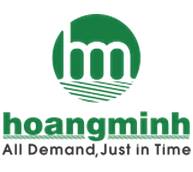 VII. CÁC HOẠT ĐỘNG VĂN HÓA, XÃ HỘI, CỘNG ĐỒNG
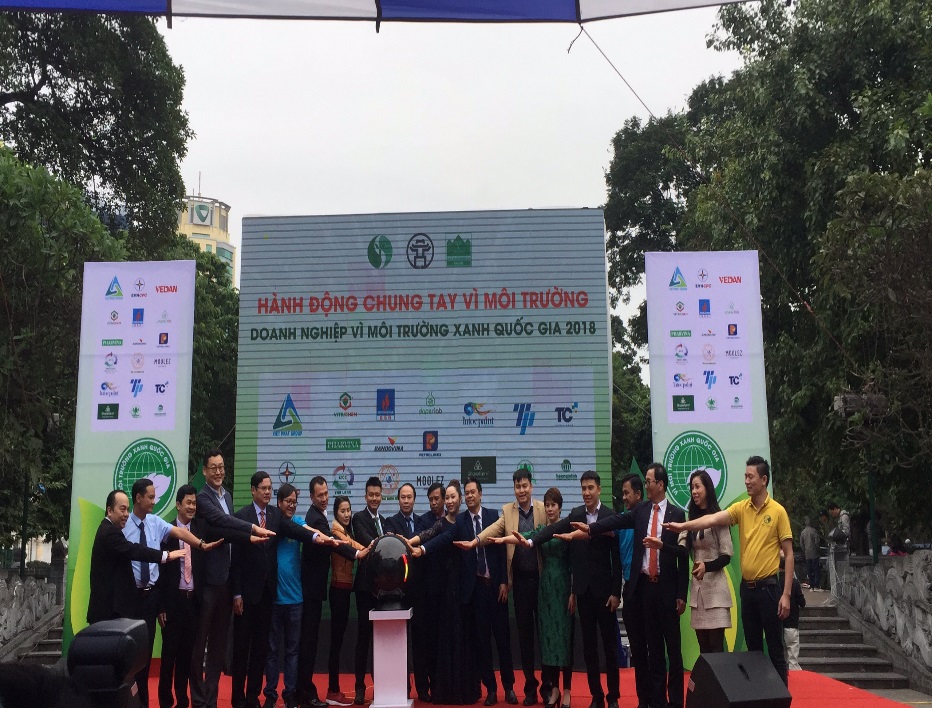 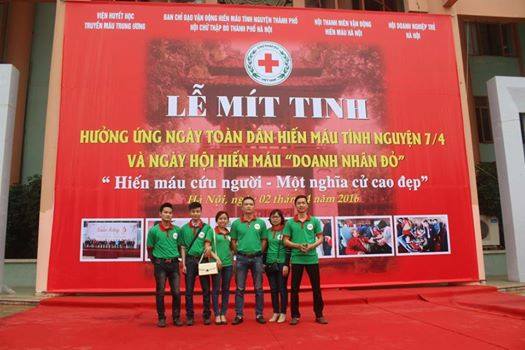 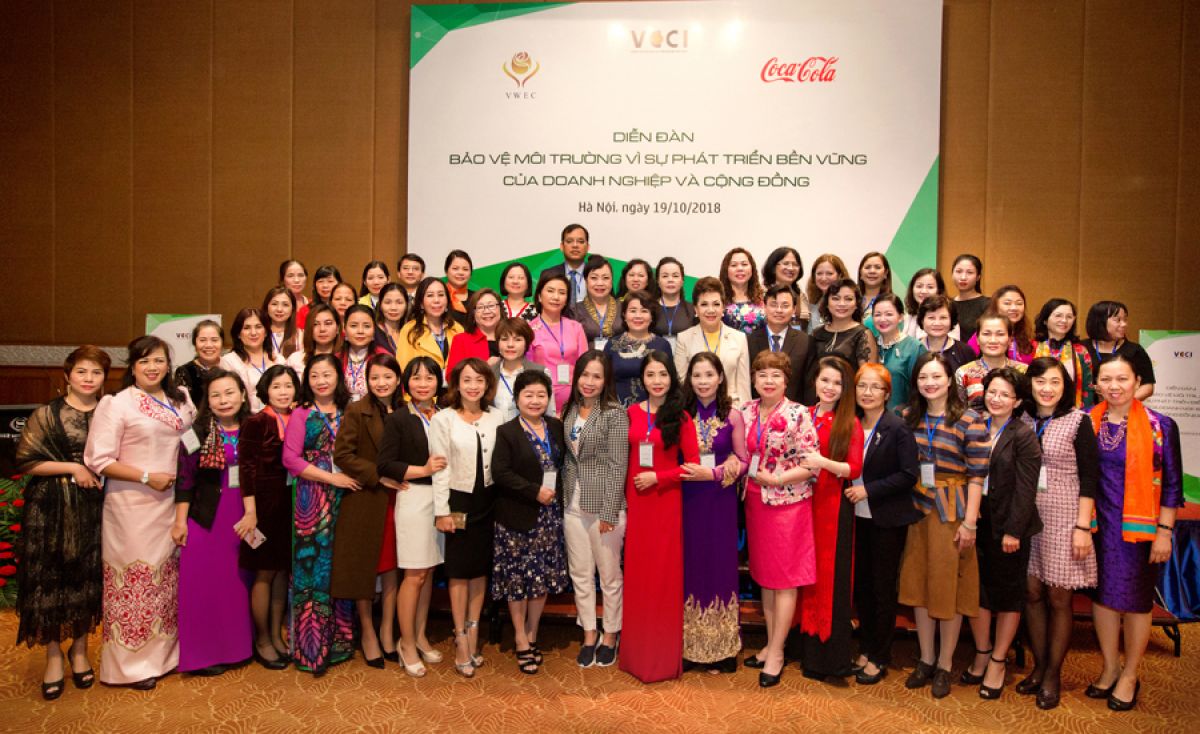 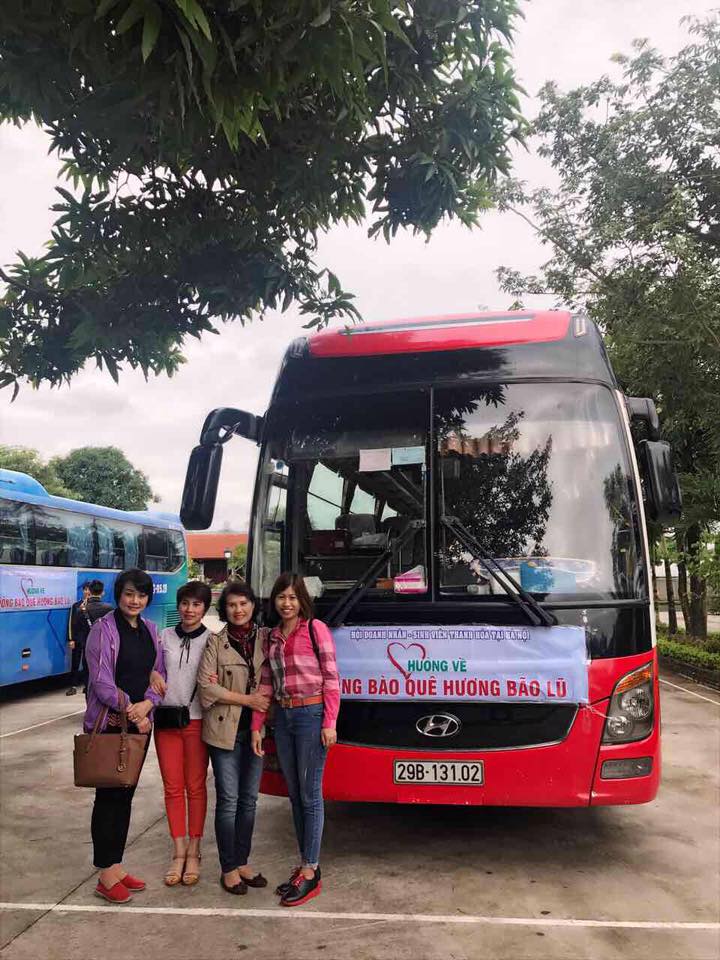 17
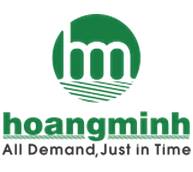 VII. CÁC HOẠT ĐỘNG VĂN HÓA, XÃ HỘI, CỘNG ĐỒNG
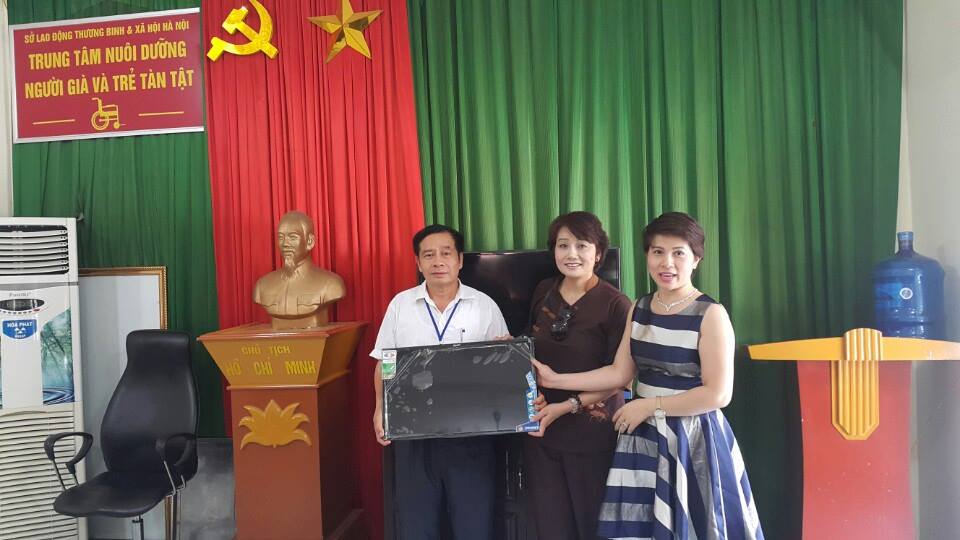 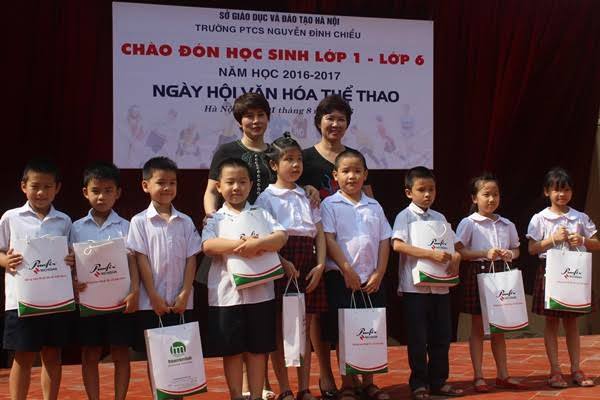 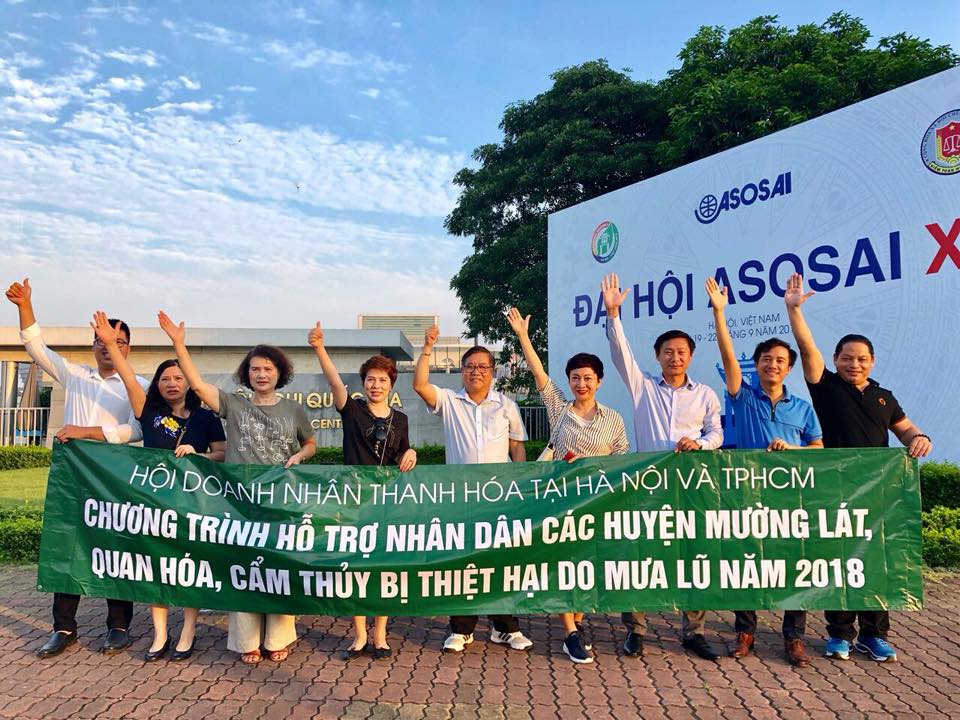 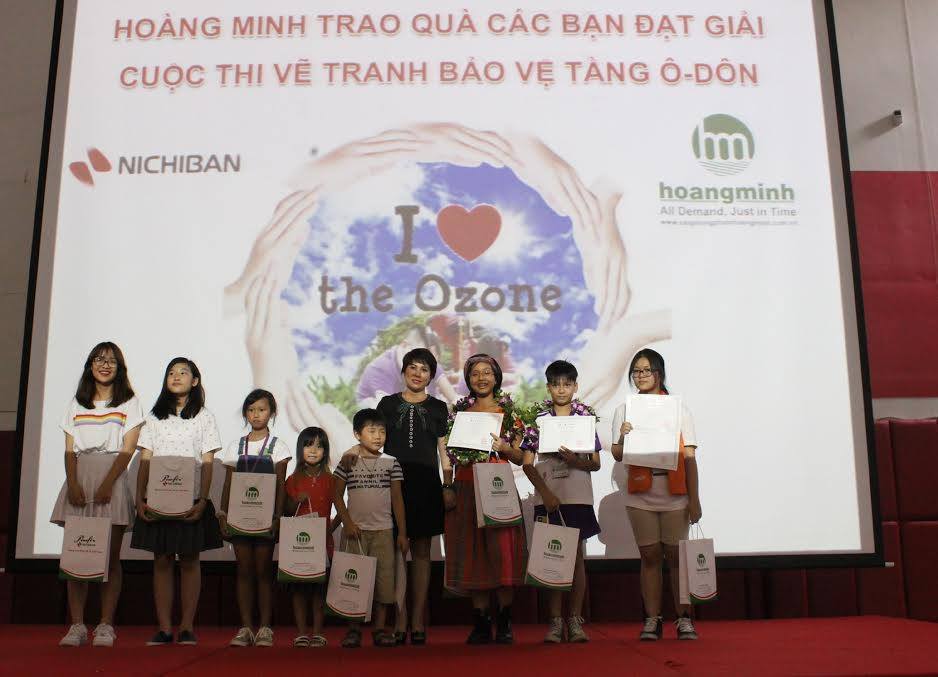 18
GIỚI THIỆU CHUNG
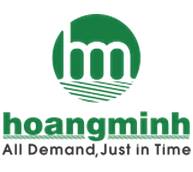 VIII. VỀ CHÚNG TÔI
8.1
 Công ty Cổ phần Tập đoàn Century Hoàng Minh là Nhà phân phối văn phòng phẩm chuyên nghiệp hàng đầu tại VN. Được thành lập và hoạt động từ năm 2006, chúng tôi đã tích lũy được nhiều kinh nghiệm và thiết lập mạng lưới hệ thống khách hàng trên phạm vi cả nước. Những nhãn hàng chúng tôi phân phối là những thương hiệu nổi tiếng trong nước và quốc tế với chất lượng cao và khác biệt đem đến cho người dùng nhiều tiện ích và thoải mái khi tác nghiệp.
 Chúng tôi hiện đang cung cấp, phân phối với tư cách là Nhà phân phối/Đại lý cấp 1 đối với mặt hàng Văn phòng phẩm cho các Nhà sản xuất nổi tiếng như Kokuyo, Hyphen, Hồng Hà, Thiên Long, Double A, Giấy Bãi Bằng và nhiều nhãn hàng trong và ngoài nước khác... Đặc biệt Hoàng Minh vinh dự là Nhà nhập khẩu và phân phối độc quyền tại Việt Nam các sản phẩm như: Sản phẩm băng keo Nichiban số 1 Nhật Bản, ESPP (Singapore), Any Tape (Hàn Quốc)... Ngoài ra chúng tôi là Nhà đầu tư hệ thống xưởng in phục vụ in ấn công nghiệp, dân dụng số lượng lớn trong tất cả các lĩnh vực.
 Chúng tôi tiên phong và luôn không ngừng nỗ lực khai thác nguồn hang cao cấp độc đáo trong và ngoài nước, với sự khác biệt vượt trội, thân thiện với môi trường, đáp ứng kịp thời nhất mọi nhu cầu của khách hàng
 Hoàng Minh tự hào là đối tác tin cậy với tư tưởng xuyên suốt là hài hòa lợi ích giữa ba bên: Nhà sản xuất – Hoàng Minh – Khách hàng
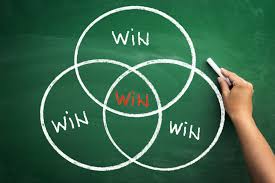 19
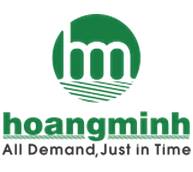 TẦM NHÌN
VIII. VỀ CHÚNG TÔI
8.2
 Là Nhà phân phối tin cậy hàng đầu Việt Nam trong lĩnh vực chuyên sâu Văn phòng phẩm; thiết bị máy văn phòng, in ấn văn phòng số lượng lớn
SỨ MỆNH
 Là thương hiệu lớn có tầm ảnh hưởng trong nước, trong khu vực và trên thế giới
 Thiết lập được hệ thống nhân sự và bộ máy điều hành chuyên nghiệp cũng như ứng dụng tin học, khoa học công nghệ trong điều hành doanh nghiệp
8.3
20
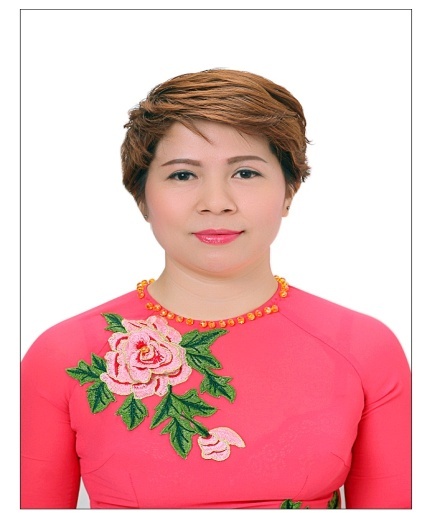 CƠ CẤU TỔ CHỨC
CƠ CẤU TỔ CHỨC
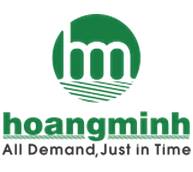 VIII. VỀ CHÚNG TÔI
8.4
8.4
HỘI ĐỒNG QUẢN TRỊ
BAN TỔNG GIÁM ĐỐC
Chủ tịch HĐQT kiêm Tổng giám đốc
NGUYỄN HUỆ MỸ
Xưởng in ấn rộng 300 m2
Phòng kinh doanh
Phòng đối ngoại
Phòng tài chính kế toán
Phòng tổ chức hành chính
Phòng xuất nhập khẩu
Bộ phận kho vận hàng hóa
Phòng kỹ thuật
Bộ phận chăm sóc khách hàng
Đội xe vận chuyển hàng
Kho hàng rộng 800m2
Đối tác Hàn Quốc
Đối tác Nhật Bản
Đối tác Singapore
21
CÁC THÀNH TÍCH – DANH HIỆU TIÊU BIỂU
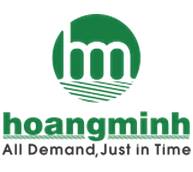 VIII. VỀ CHÚNG TÔI
8.5
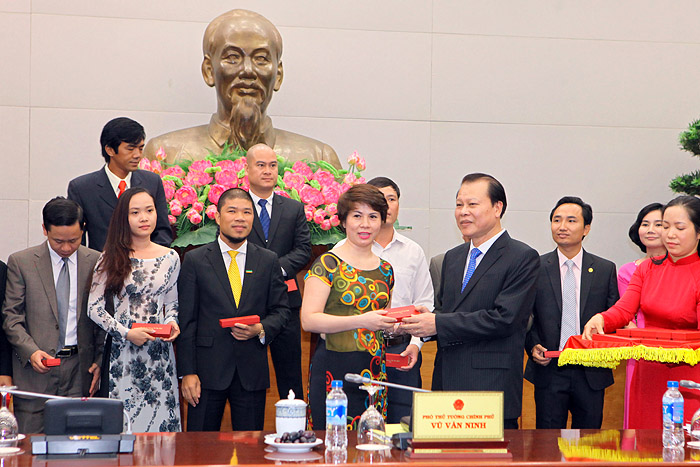 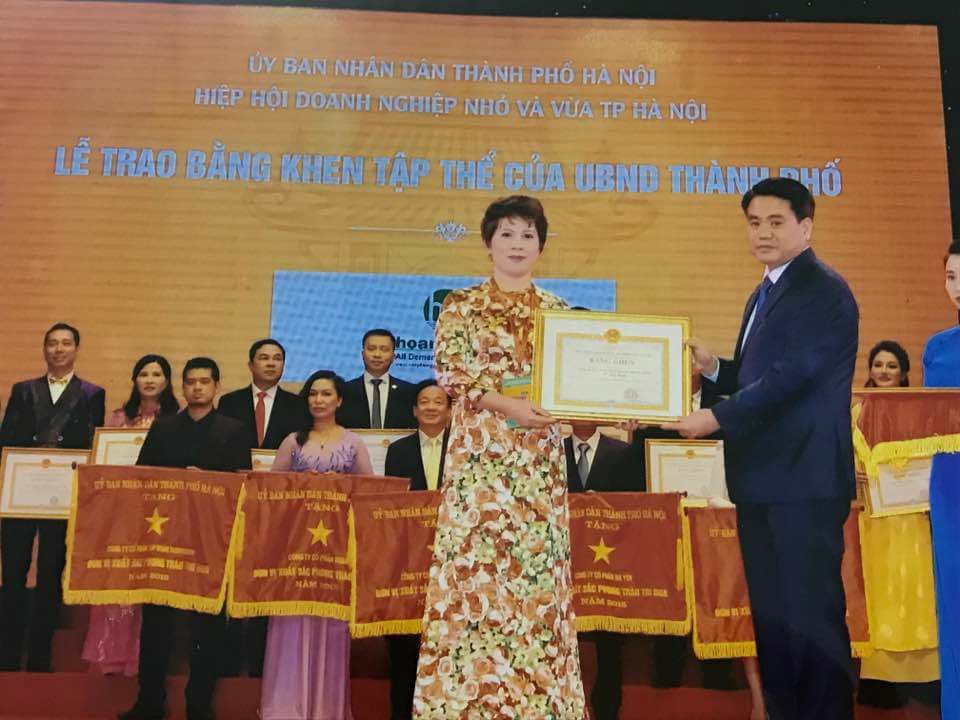 Phó thủ tướng Nguyễn Văn Ninh trao giải Doanh nghiệp khởi nghiệp xuất sắc năm 2015
Chủ tịch UBND TP Hà Nội trao bằng khen Doanh nhân trẻ tiêu biểu
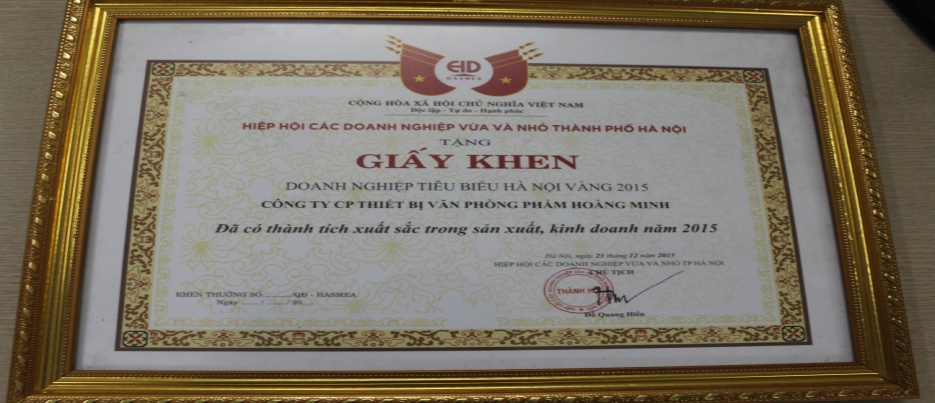 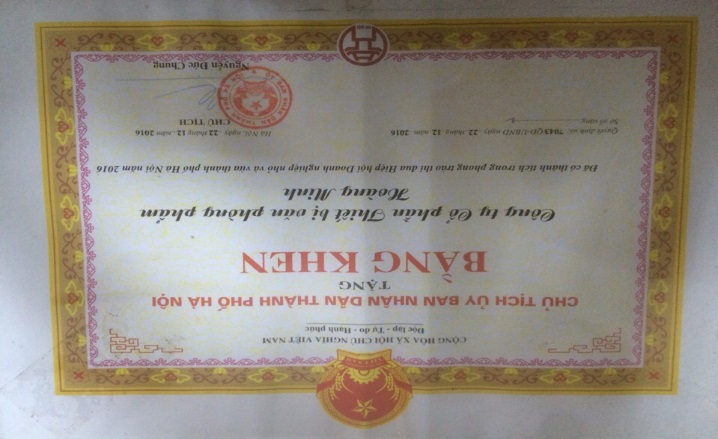 Giấy khen Doanh nghiệp tiêu biểu Hà Nội vàng năm 2015
Bằng khen thi đua 2016
22
CÁC THÀNH TÍCH – DANH HIỆU TIÊU BIỂU
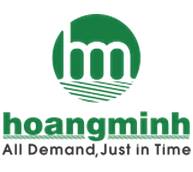 VIII. VỀ CHÚNG TÔI
8.5
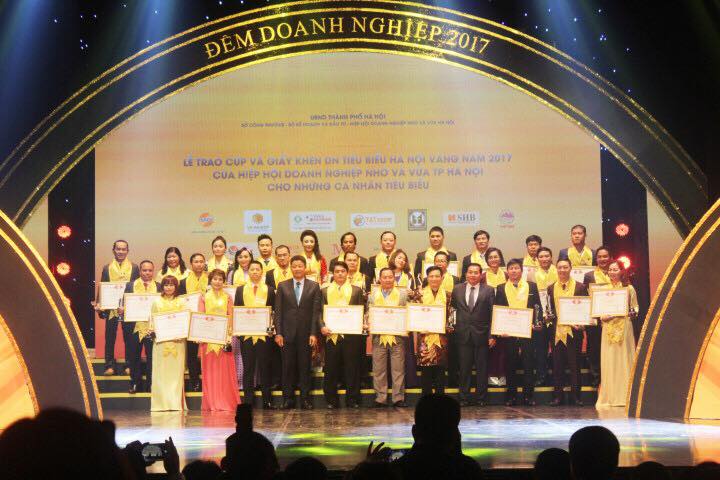 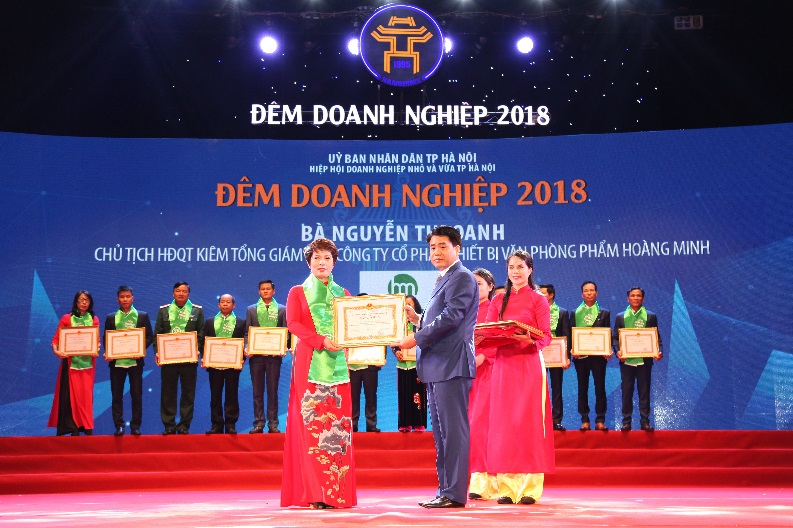 Tổng giám đốc nhận bằng khen cá nhân 2017
Tổng giám đốc nhận bằng khen cá nhân 2018
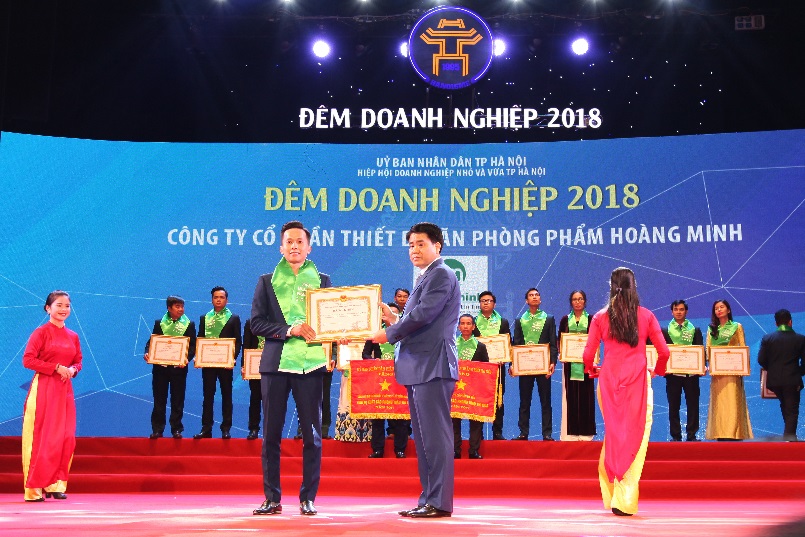 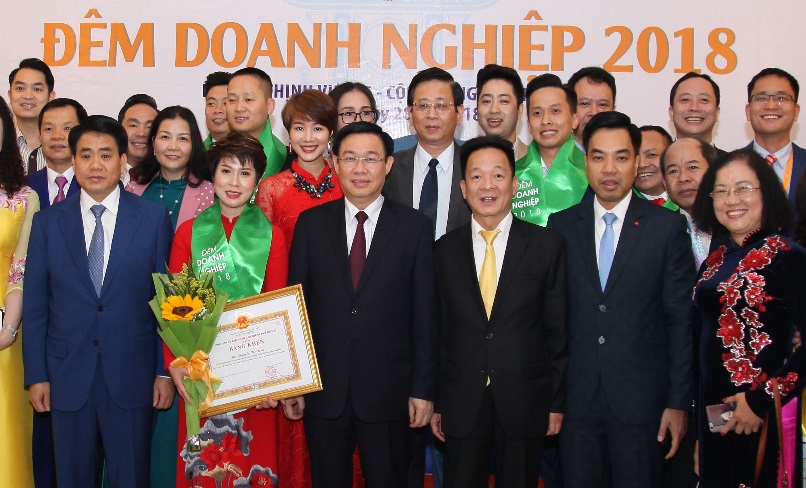 Bằng khen  cho tập thể - đơn vị có thành tích 2018
23
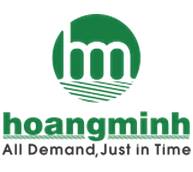 BÁO CÁO KẾT QUẢ HOẠT ĐỘNG KINH DOANHĐVT: triệu đồng
24
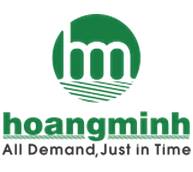 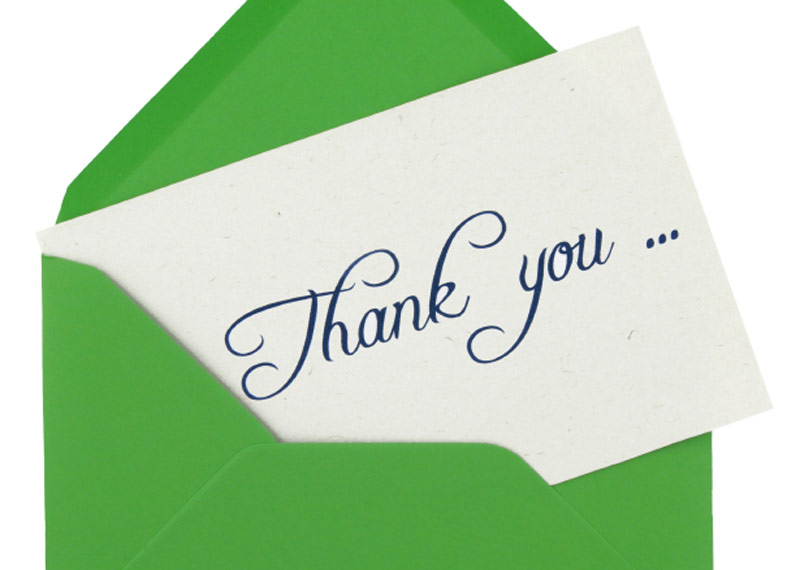 CÔNG TY CỔ PHẦN TẬP ĐOÀN CENTURY HOÀNG MINH
Địa chỉ: số 82 ngõ 651 Minh Khai, Thanh Lương, Q. Hai Bà Trưng, TP Hà Nội
Webside:www. centuryhoangminh.com.vn  Email: info@centuryhoangminh.com.vn 
Điện thoại: 024.3987.1931 – 024.3987.3126   Hotline: 0966463999